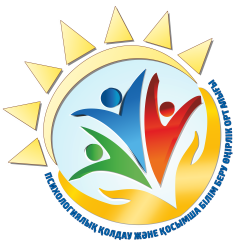 КГУ «Региональный учебно-методический центр психологической поддержки» Управления образования акимата Костанайской области
ПАМЯТКА 
«Развить самоконтроль или как не идти на поводу у соблазнов?»
(для учащихся и родителей)
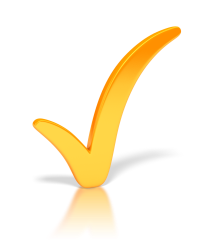 Введите режим дня — это поможет вам больше успевать, быть дисциплинированным и не делать всё в последний момент.
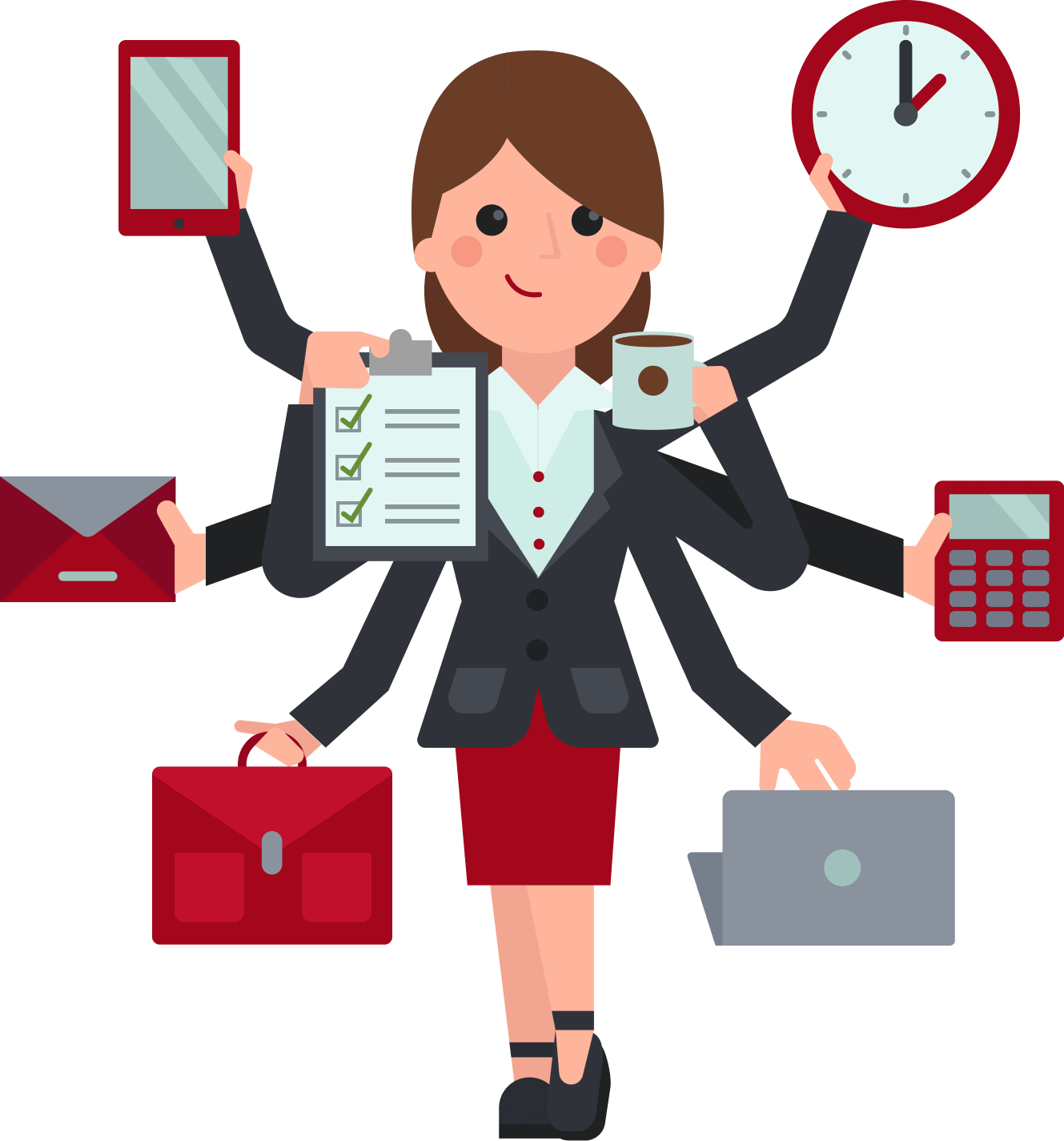 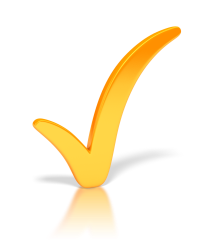 Поработайте над своими привыч-ками. К этому пункту относятся все привычки, которые так или иначе мешают вашей продук-тивности: нерациональное пита-ние, поздний отход ко сну, отсутствие спорта и так далее.
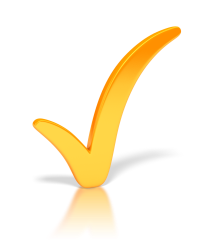 Чаще выходите из зоны комфорта. Посещайте интересные места, пробуйте новое, преодолевайте свои страхи.
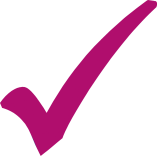 Больше читайте. Приучите себя читать несколько страниц в день, и уже через месяц вы увидите первые положительные резуль-таты.
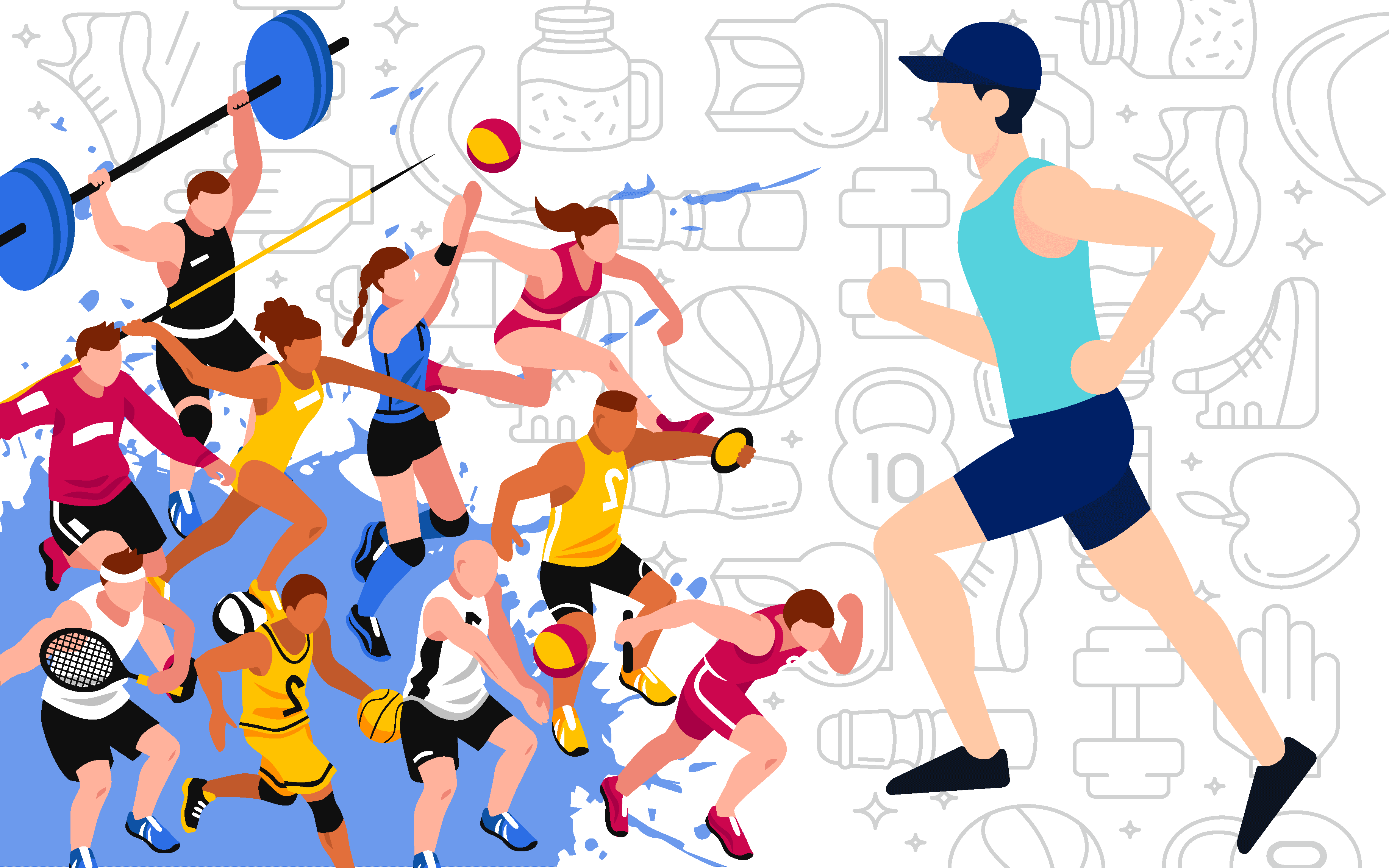 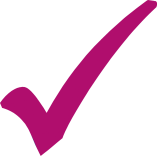 Занимайтесь спортом. Регулярные нагрузки тренируют не только тело, но и дух, помогают стать более выносливым и стрессо-устойчивым.
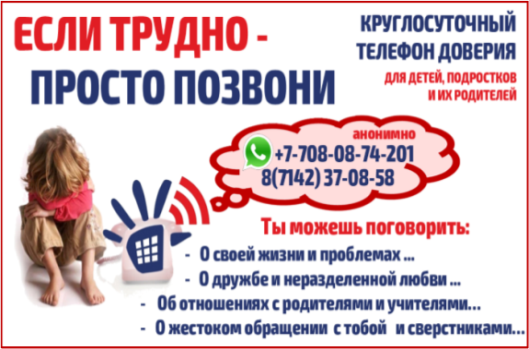 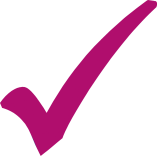 Развитие самоконтроля — путь к успешной реализации во всех сферах жизни. Самоконтроль помогает сохранять спокойствие даже в самых сложных ситуациях.
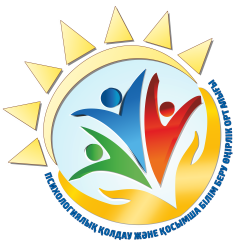 Қостанай облысы әкімдігі білім басқармасының «Психологиялық қолдаудың өңірлік оқу-әдістемелік орталығы» ККМ
ЖАДЫНАМА 
«Өзін-өзі бақылауды дамыту немесе азғыруларға қалай бармауға болады»
(оқушылар мен ата-аналар үшін)
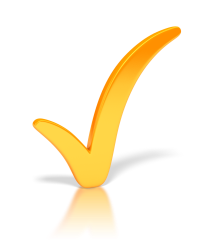 Күн режимін енгізіңіз-бұл сізге көп уақыт өткізуге, тәртіпті болуға және соңғы сәтте бәрін жасамауға көмектеседі.
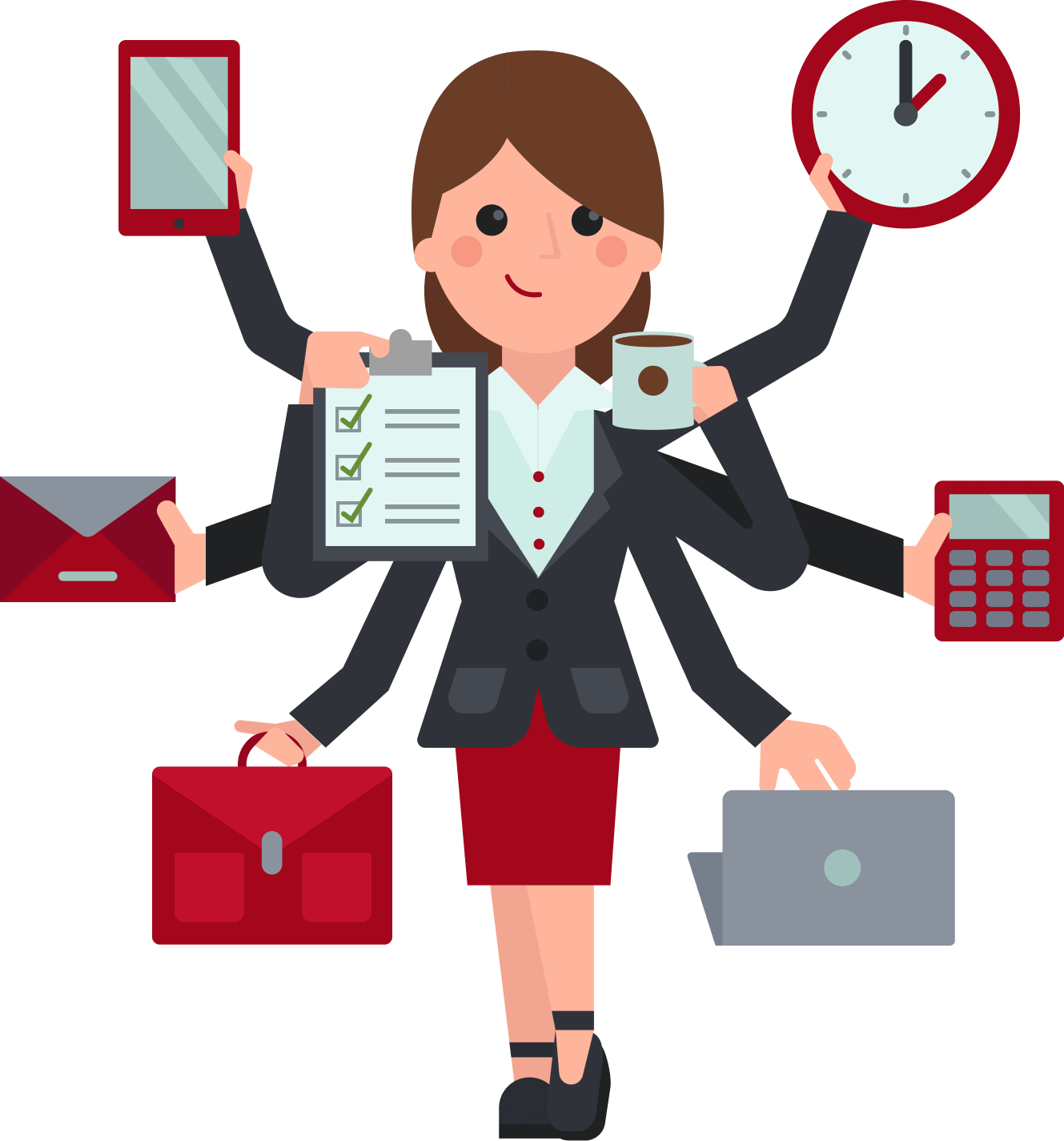 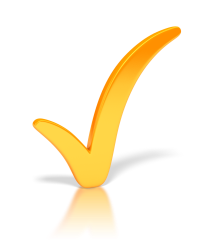 Өз әдеттеріңізбен жұмыс жасаңыз. Бұл тармаққа сіздің өнімділігіңізге қандай да бір жолмен кедергі келтіретін барлық әдеттер жатады: дұрыс емес тамақтану, кеш ұйықтау, спорттың болмауы және т.б.
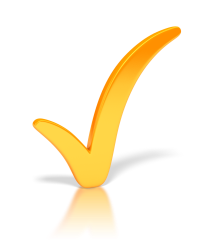 Жайлылық аймағынан жиі шығыңыз. Қызықты жерлерге барыңыз, жаңа нәрселерді көріңіз, қорқынышыңызды жеңіңіз.
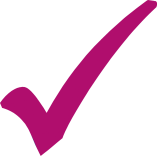 Көбірек оқыңыз. Өзіңізді күніне бірнеше бетті оқуға үйретіңіз, бір айдан кейін сіз алғашқы оң нәтижелерді көресіз.
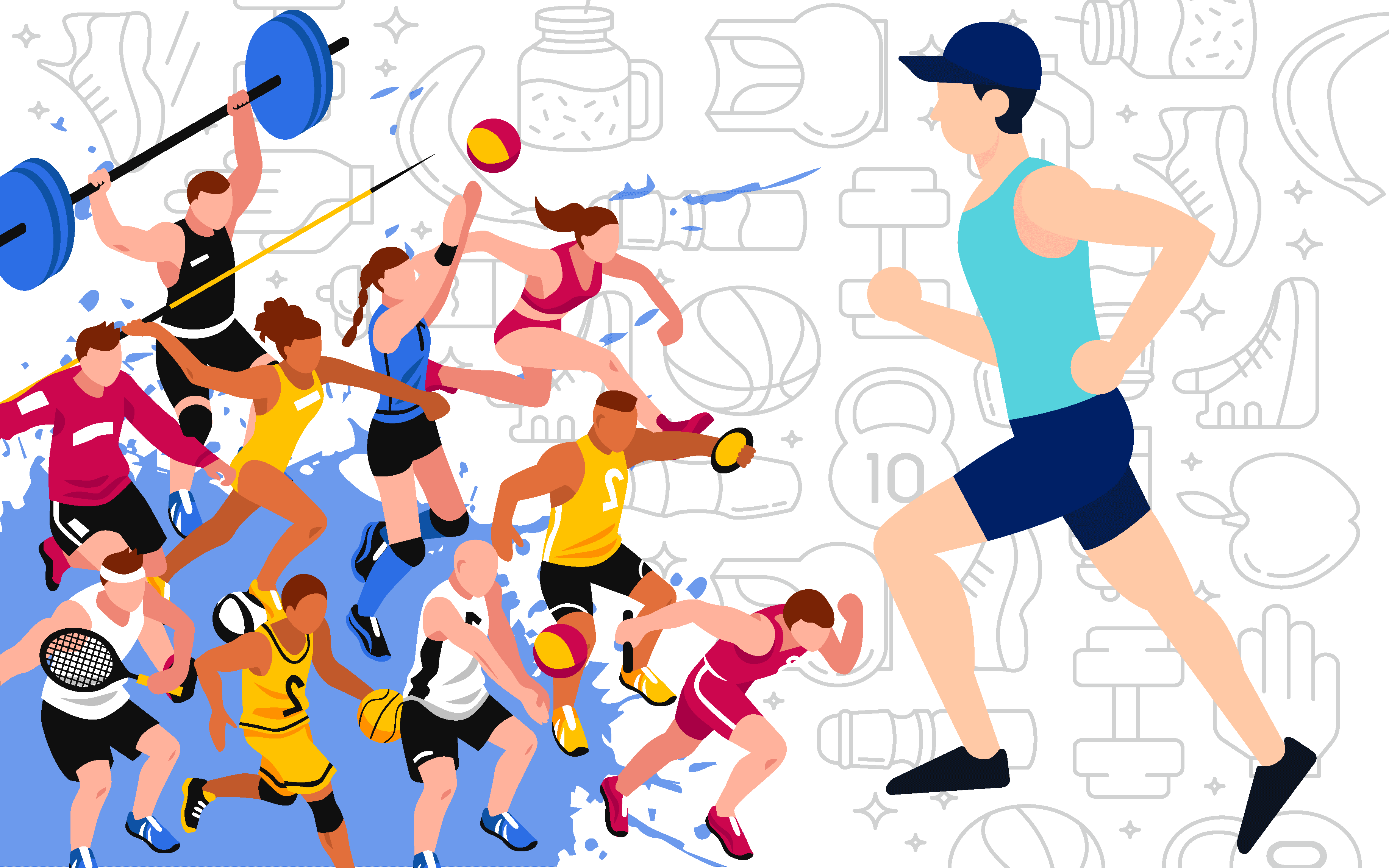 Спортпен шұғылданыңыз. Тұ-рақты жүктемелер денені ғана емес, рухты да жаттықтырады, төзімді және стресске төзімді болуға көмектеседі.
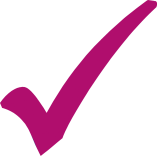 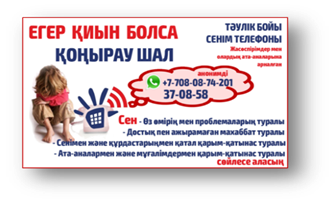 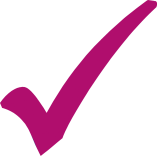 Өзін — өзі бақылауды дамыту-өмірдің барлық салаларында табысты іске асырудың жолы. Өзін өзі бақылау тіпті ең қиын жағдайларда да сабырлы болуға көмектеседі.